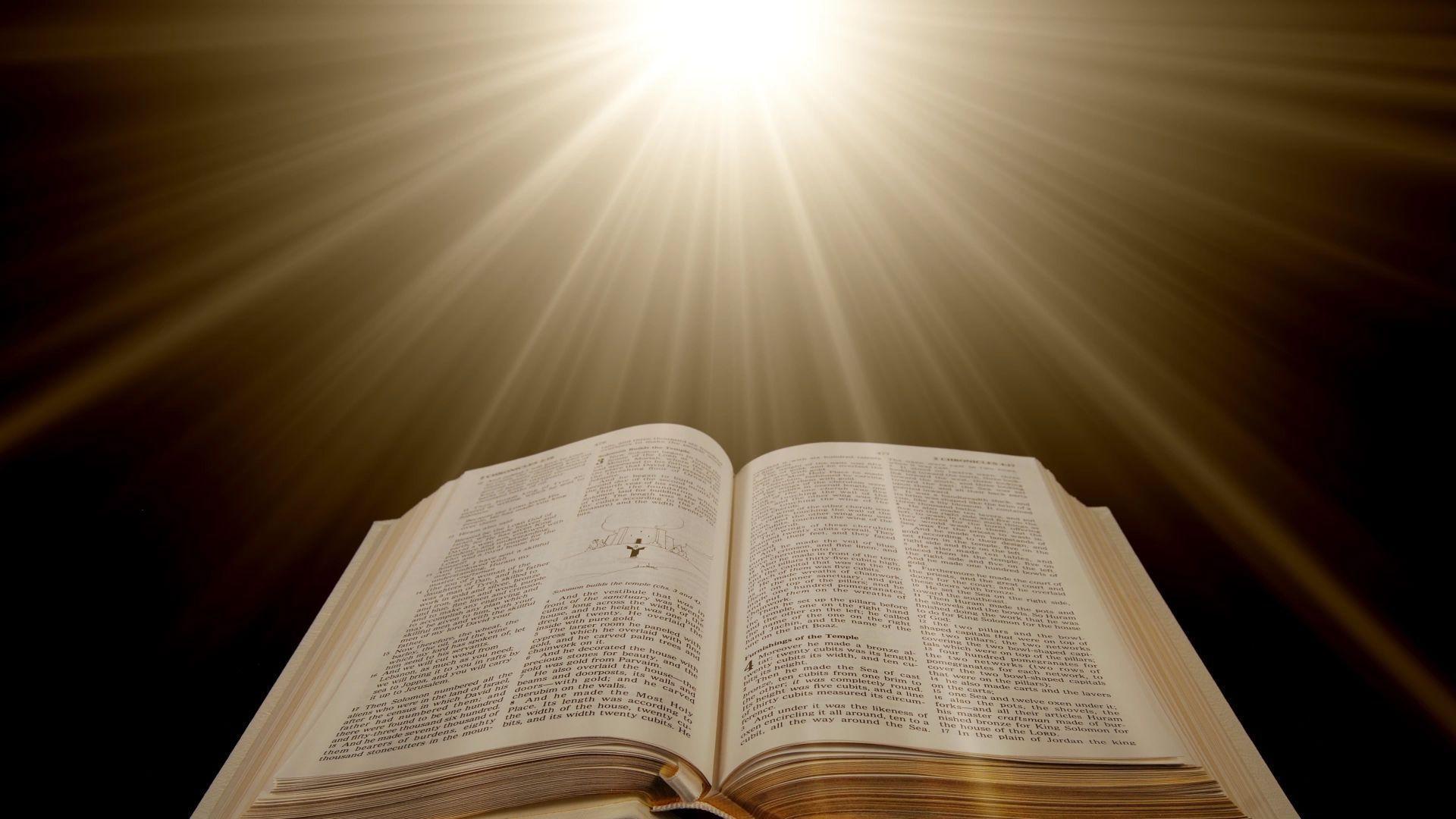 Preacher, Preparation, 
Presentation
A class on making and preaching sermons
Session 22
Developing 
A Sermon
Organizing
The Message
Continued
Organization/Structure
Dr. Frank A. Thomas
Situation 
Complication of the situation 
Resolution of the complication
Celebration of the resolution
Map or Ladder Structure
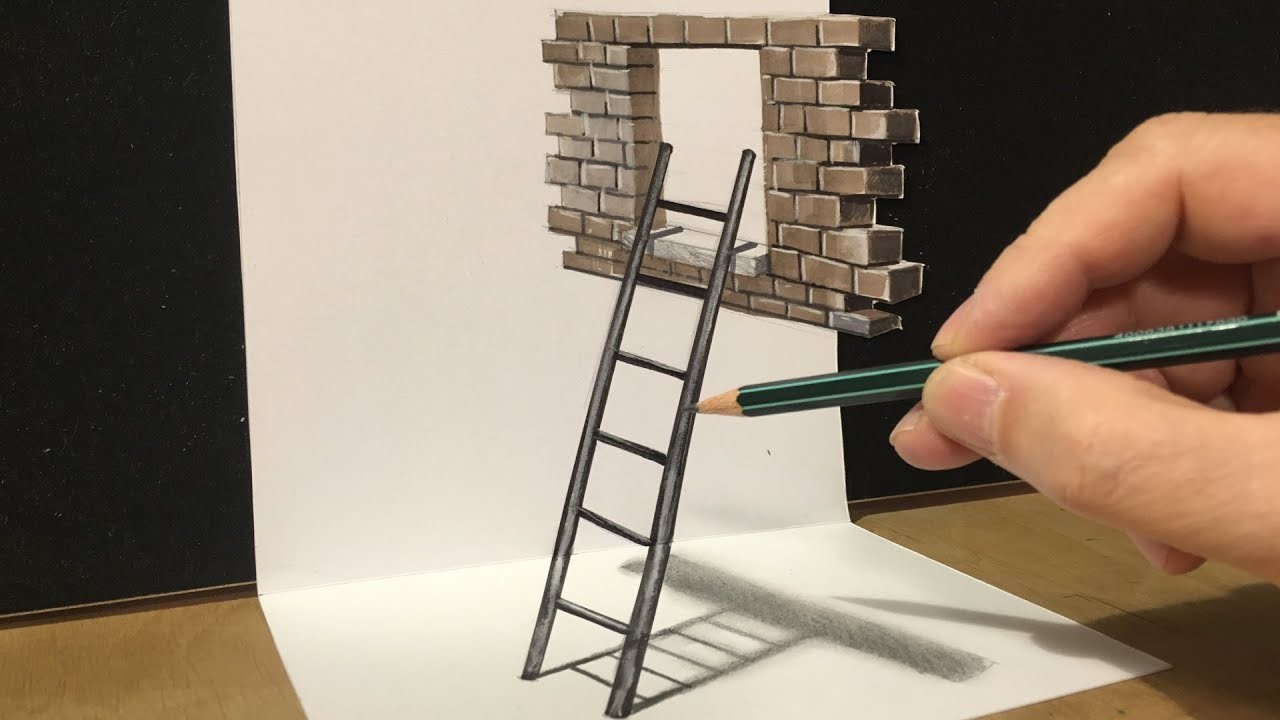 Map or Ladder Structure

	Main point: God cares about condemned people.
Main point: God cares about condemned people. 
	- God’s concern for Nineveh 
	- Jonah’s Commission 
	- God’s confrontation with Jonah
	- Jonah’s cry from the fish 
	- Jonah’s communication 
	- Jonah’s confrontation with God
Textual Structure 
	Main points from the text 
	Sub-points from outside of 
		text
Expository Structure 
	Main points from the text
	Sub-points from the text
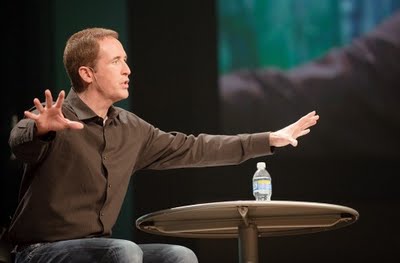 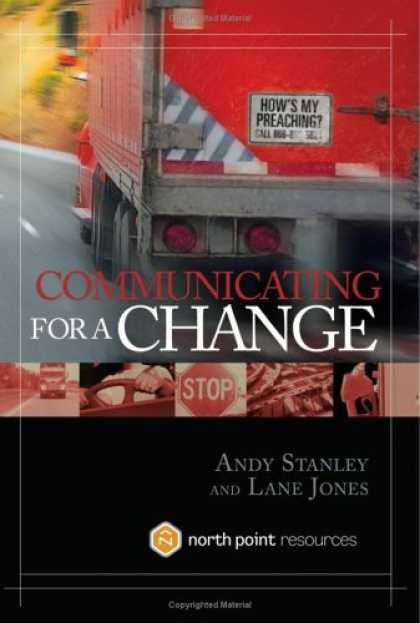 Conversational Structure

Me: 
We: 
God: 
You: 
Conclusion 
We:
Submission Is the Best Decision
Submission Is the Best Decision

Me: Wondering how to respond
	 to situations in my marriage.
Submission Is the Best Decision

Me: Wondering how to respond
	 to situations in my marriage.
We: You probably wonder, too.
Submission Is the Best Decision

Me: Wondering how to respond
	 to situations in my marriage.
We: You probably wonder, too. 
God: The Bible teaches that we are
	   to submit to one another,
	   put the desires and needs of 
	   our spouse ahead of ours.
Submission Is the Best Decision

Me: Wondering how to respond
	 to situations in my marriage.
We: You probably wonder, too. 
God: The Bible teaches that we are
	   to submit to one another. 
You: Next time: How can I?
Submission Is the Best Decision

Me: Wondering how to respond
	 to situations in my marriage.
We: You probably wonder, too. 
God: The Bible teaches that we are
	   to submit to one another. 
You: Next time: How can I? 
Conclusion: Submission is the best 
	   decision.
Me: Wondering how to respond
	 to situations in my marriage.
We: You probably wonder, too. 
God: The Bible teaches that we are
	   to submit to one another. 
You: Next time: How can I? 
Conclusion: Submission is the best 
	   decision.
We: Imagine what would happen…
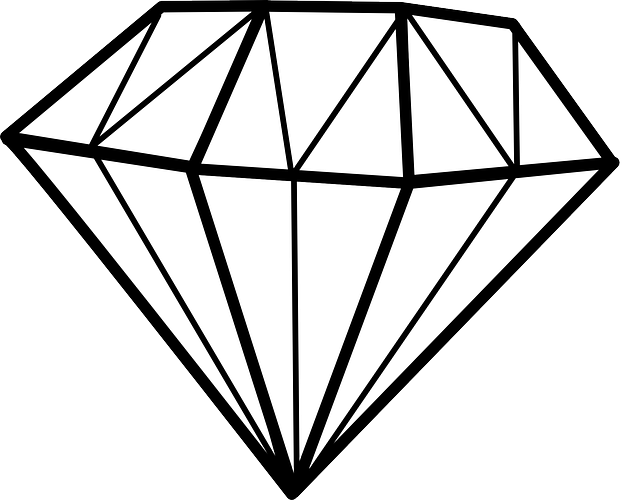 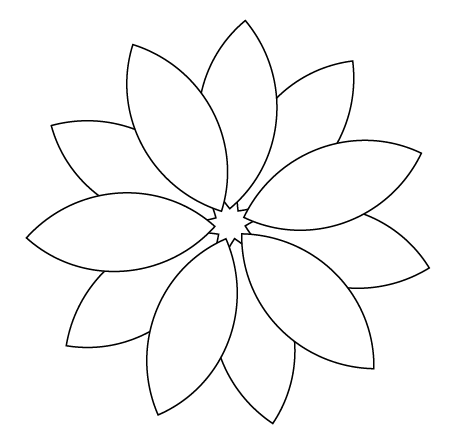 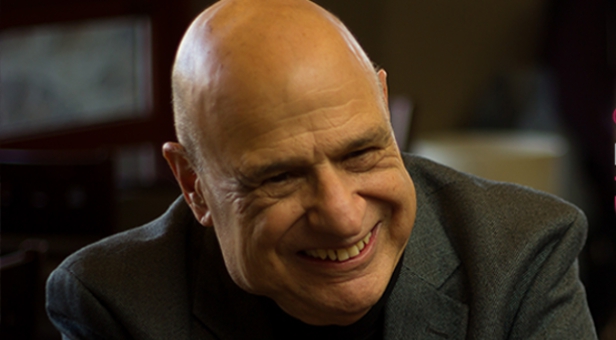 https://youtu.be/TuYk_D3OwpU
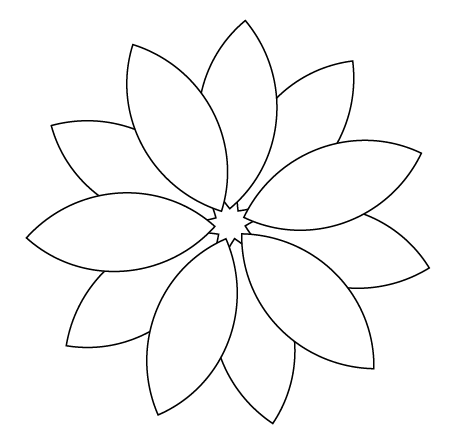